Variables & DatatypesCSE 120 Winter 2020
Instructor: 	Teaching Assistants:
Sam Wolfson	Yae Kubota	Eunia Lee	Erika Wolfe
Tesla hacking competition offers $1 million and free car if someone can hijack Model 3
San Francisco: Electric automaker Tesla has once again challenged hackers to find bugs in its connected cars.
The Elon Musk-run company is returning to the annual hackers' competition "Pwn20wn" to be held in Vancouver in March, reports electrek.
Some Model 3 cars and $1 million in award money will be up for grabs.
In March last year, a group of hackers won a Tesla Model 3 and $35,000 for hacking into its systems.
https://www.livemint.com/auto-news/tesla-hacking-competition-offers-1-million-and-free-car-if-someone-can-hijack-model-3-11578889743038.html
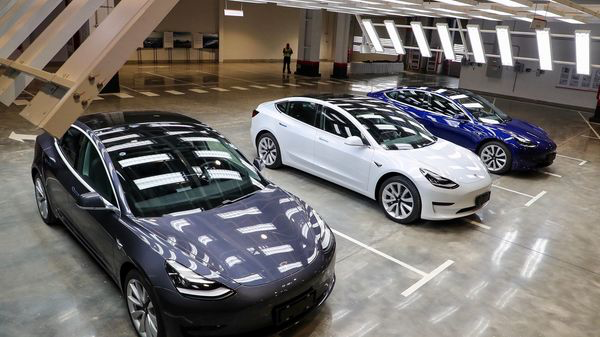 Administrivia
Assignments
Taijitu [checkoff] due Thursday (1/16)
Reading Check 2 due Thursday by 3:30 pm (1/16)
Logo Design due Monday (1/20)

Quiz Friday
Review packet posted on website
2
Homework:  Logo Design
3
[Speaker Notes: Homework, submitted individually and on Canvas
Can be an organization, team, etc. that you really like – or something that you design yourself!
Stress planning – don’t just start coding willy-nilly, make a “blueprint” for what you want to do with coordinates drawn on
Makes it more straightforward to convert to Processing
Example: rect starting at (20, 20) with width 40 and height 180
Draw: reminder of coordinate system]
Homework:  Logo Design
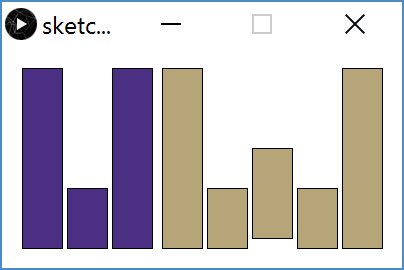 4
Drawing a House
One solution from worksheet:
	triangle(7, 1, 3, 5, 11, 5);	rect(3, 5, 8, 8);	rect(8, 9, 2, 4);
What if we wanted to move the house?
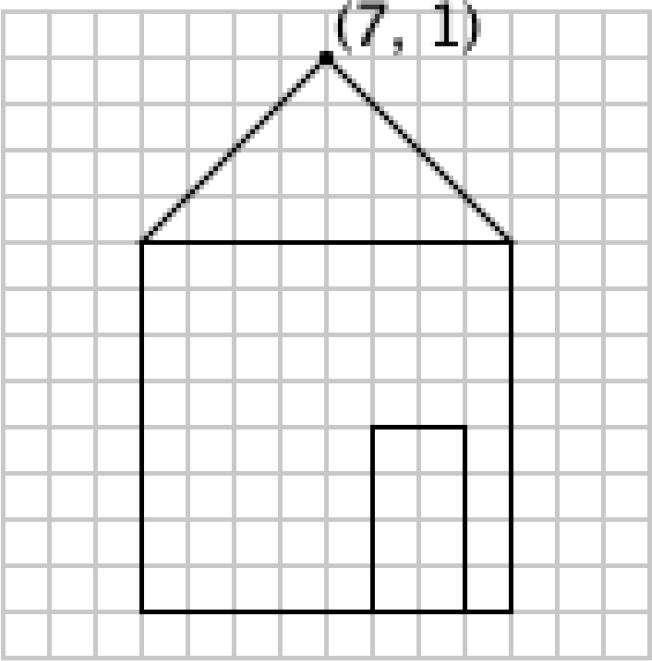 5
[Speaker Notes: (from section yesterday – drawing a house): triangle, rect, rect.
Suppose we want to move the house 10 to the right.
Draw: 
Re-draw house 10 to the right
Annotate triangle and rect with what arguments mean
cross out all the x coordinates, replace with +10
5 changes to the code!]
Variables
Piece of your program that holds the value of something
Every variable must be given a name and a data type

The values of these variables can change (i.e. vary) during the execution of your program
Warning:  Not like a variable in Algebra (i.e. an unknown)

Assignment/Write:  give a variable a specific value
e.g.  x = 12;
6
[Speaker Notes: Contrast w/ math – not a variable that we want to solve for, but holds a value
Draw: 
“storage space, like a box”
Name: “identifier (which box?)”
Data type: “what kind of thing is in the box?”
E.g., “integer” box holds whole numbers, etc.
Assignment: draw box, label x, write 12 inside “put value 12 in box x”
In programming “=“ means x <-- 12”]
Variables
Piece of your program that holds the value of something
Every variable must be given a name and a data type

The values of these variables can change (i.e. vary) during the execution of your program
Warning:  Not like a variable in Algebra (i.e. an unknown)

Read:  use the current value of a variable
e.g.  ellipse(x+1, 50, 20, 20);
7
[Speaker Notes: Anytime you see a variable that isn’t on the left hand side of an assignment statement, this means “read the value”
Draw: 
x = 12;
box, name x, containing 12
Arrow to x in ellipse, x+1  12+1
“look in box x and use current value”
Ellipse draws an ellipse with center at (13,50)]
Datatypes
int	integers			(e.g. 12 or -3)
float	decimal/real numbers	(e.g. 3.14)
color	RGB				(e.g. color(0))
char	characters			(e.g. 'J')
boolean	true or false		(e.g. true)

Many more exist and can be found in the Processing Reference:
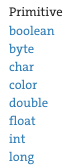 8
[Speaker Notes: To use a variable, we need to give it a type – this will determine what kind of “thing” the box holds.
For example…
You’ll get more practice with these throughout the course.
Other types exist but these will be what we use most frequently.]
Declarations
We declare a variable by telling Processing the variable’s datatype, followed by the variable’s name:




You can also give a variable a starting value (initialization) in the same line as the declaration:
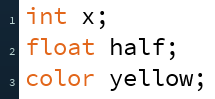 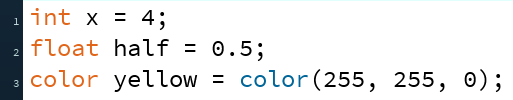 9
[Speaker Notes: Draw:
Notice we do the datatype first: “Datatype  int” (highlighted in orange)
Then a name: “Name  x”
Then a semicolon
Draw box with x
“separate declaration and initialization”
Draw second box: // combined declaration and initialization]
Variable Manipulation
Executed sequentially, just like other statements

For variable assignments, compute right-hand side first, then store result in variable

Example:		int x = 4;			x = x + 1;
Read the current value of x (4) for the right-hand side
Add 1 to the current value of x
Store the result (5) back into x
10
[Speaker Notes: Order matters (statements sequential). 
Can have same variable on LHS and RHS e.g., x = x + 1 (doesn’t make sense as math, but in programming means x  x + 1)
Draw:
Initialize x to 4
Increment x by 1]
Drawing a House with Variables
Initial solution:
	triangle(7, 1, 3, 5, 11, 5);	rect(3, 5, 8, 8);	rect(8, 9, 2, 4);
What properties might be useful to store in variables?
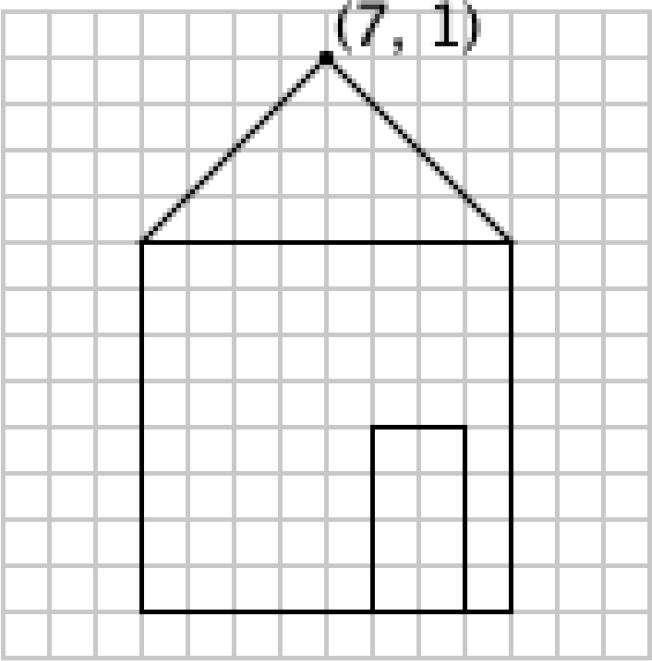 11
[Speaker Notes: Draw: 
int houseX = 7;
At top of triangle: 7  houseX
Replace all x values with houseX, houseX-4, houseX+4,houseX-4,houseX+1 (“where are all the other changes relative to houseX?”)
Changing houseX to 17 moves house right by 10!
Draw house 10 to the right
Only need to change one thing to move the house!
Other useful variables: houseY, size]
Variable Rules & Guidelines
Variable naming rules:
Variables are case-sensitive (e.g. myx vs. myX)
Numbers allowed, but not at beginning (e.g. k9 vs. 9k)
Generally avoid symbols
Variable names are meaningless to computers, but meaningful to humans
Choosing informative names improves readability and reduces confusion
In Processing, variables written in “camelCase”
In this class, most of our variables will be declared and initialized at the very top of our programs
12
[Speaker Notes: Draw: myx and myX are different
Talk about camel case and what it means]
Variable Worksheet
New functions:  print(), println()
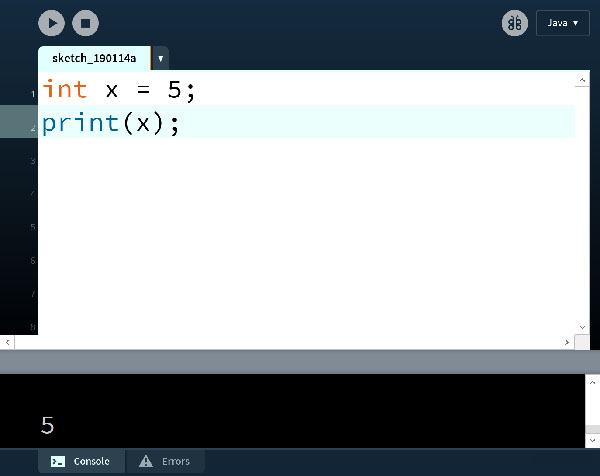 prints the value of x to the console
13
[Speaker Notes: Please do this worksheet in pairs – will involve Processing, so try to do pair-programming similar to last time (one person on computer, one person doing worksheet)
Draw: print() prints value to console]
System Variables
Special variables that hold values related to the state of the program, often related to user input
You don’t need to declare these variables
These variables will update automatically as the program runs
Colored pink/magenta-ish in the Processing environment

Examples:  width and height hold the value of the width and height of the drawing canvas, respectively
14
[Speaker Notes: These variables will automatically be updated based on the state of the program.
Will be pink.

Code:
size(300,500);
println(width);   will be in pink
println(height);   will be in pink
Console will show “300” “500”]
Active Mode in Processing
We enter active mode by creating the functions setup() and draw() in our program
setup() automatically executes once at the start
draw() executes infinitely afterwards

Each time draw() executes, it is called a new frame
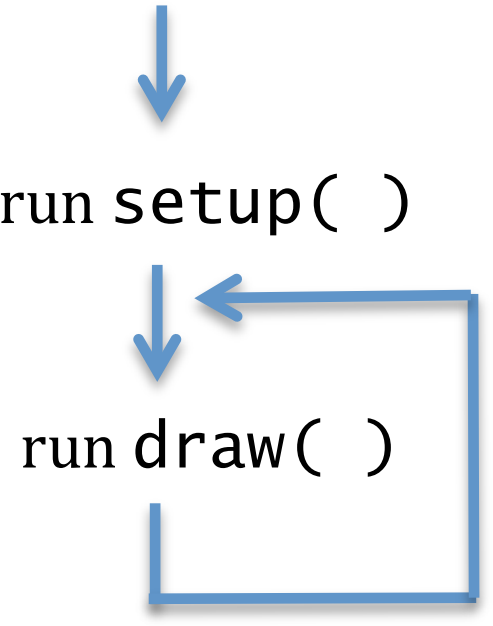 15
[Speaker Notes: To make more interesting programs with motion (no longer static), can write functions for setup and draw
All the commands in setup run once
Then draw runs, then starts over, ad infinitum
Every time draw runs, we’re going to call it a new frame

Draw: program start  run setup once, run draw until program is closed]
Drawing and Frames
System variable frameCount returns the number of frames since the start of the program
Starts at 0 in setup()

frameRate() changes the desired number of frame updates there are per second
Larger argument is faster
Default is frameRate(60)

noLoop() stops draw() from being continuously executed
Can restart using loop()
16
[Speaker Notes: Draw: diagram of setup  draw (loop), frameCount starts as 0, increased for each loop of draw()
Draw: framerate(30) refreshes half as frequently (higher frame rates faster, lower ones slower)

noLoop() probably not something that will be used very often

Warning: noLoop() will mean that next draw() doesn’t run so you can’t rely on restarting in the next call!]
Motion with Variables
Create your drawing
Introduce a variable
Substitute values in your drawing with expressions that use the new variable
Change the variable value in-between frames
Use background() to cover old frames
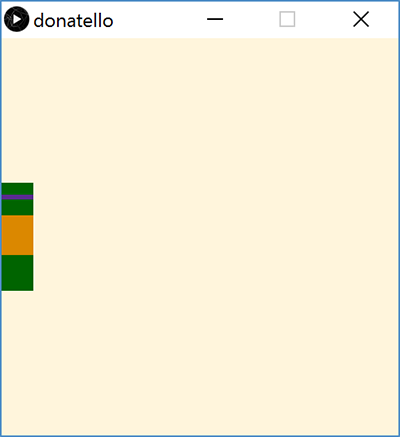 17
[Speaker Notes: i.e., the house
Use the variable to control where the house is drawn
By changing the value of the variable, the picture will be drawn somewhere else on every frame
Much like a flipbook

Imagine a painter drawing on a canvas, then throwing a bucket of paint on it, then drawing a slightly different canvas, etc., 60x per second.]
TMNT:  Donatello
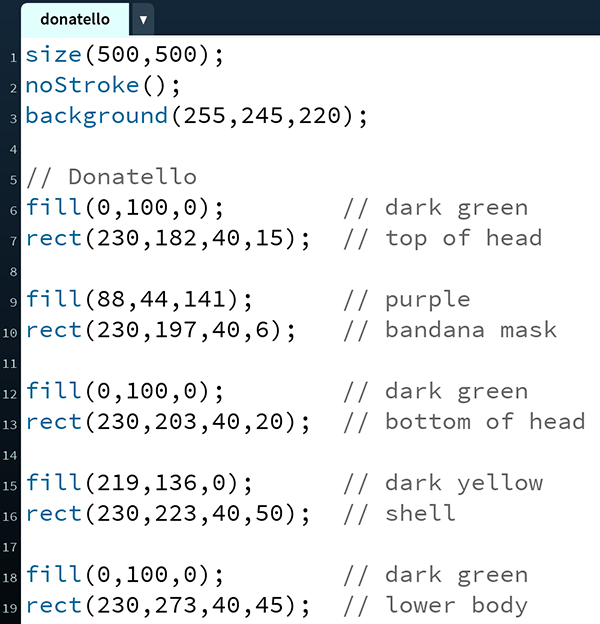 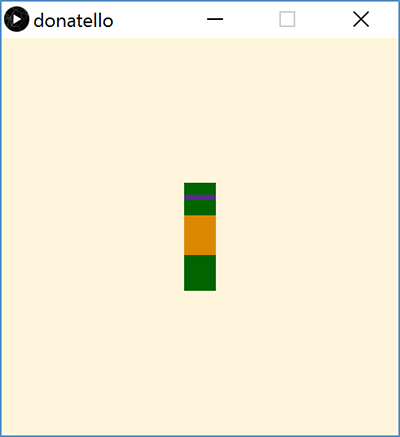 18
[Speaker Notes: Draw:
1) rect -> head
2) rect -> mask
3) rect -> face
4) rect -> body/shell
5) rect -> lower body/legs
Ask: notice anything here we could replace with a variable?]
Donatello with a Variable
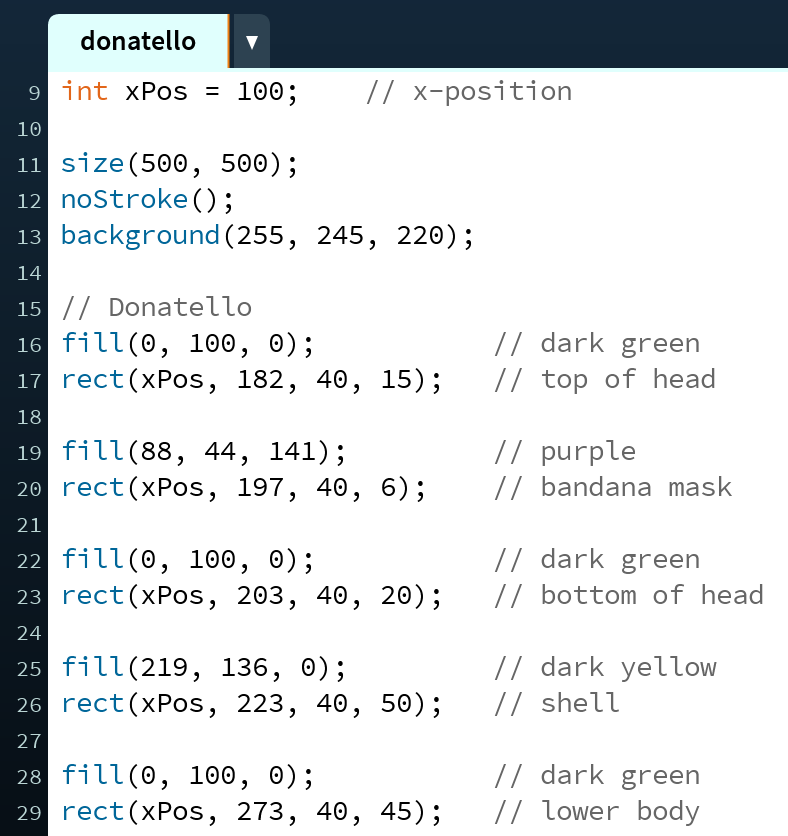 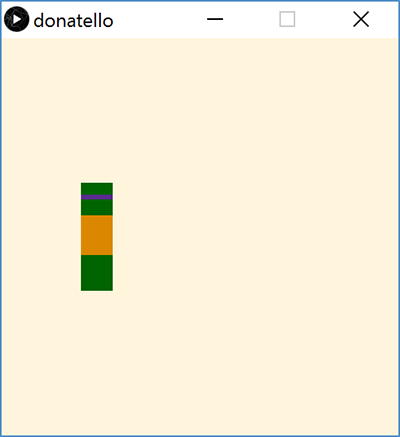 19
[Speaker Notes: Draw: xPos is a new variable! Moves the entire drawing when it changes.
Code: make Donatello active. Add setup() and draw(). Add update statements for xPos so that it moves right.]
Stopping Motion
Stop Donatello from running off the right side of the screen:
	xPos = xPos + 1;
	xPos = min(xPos + 1, width-40);

Stop Donatello from running off the left side of the screen:
	xPos = xPos – 1;
	xPos = max(xPos - 1, 0);
20
[Speaker Notes: Draw: min() returns the minimum of two numbers
This means that x_pos will increased by 1 until it reaches width-40
Draw: max() returns maximum of two numbers
This means that x_pos will decrease by 1 until it reaches 0

In draw(), change x_pos:  x_pos = min(x_pos + 1, 460);
In draw(), change x_pos:  x_pos = max(x_pos - 1, 0);

What if I want to make Donatello move faster?]
Falling Into Place
Introduce variables for each body segment:



Update each variable at different speeds:
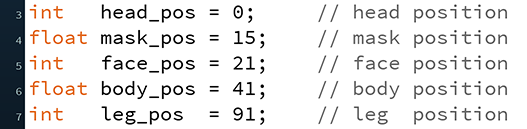 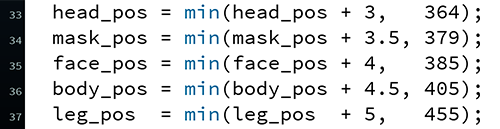 21
[Speaker Notes: Mention that this should be camel case
Can also introduce variables for every segment and have them fall at different speeds.

Draw: initial y-positions for each body segment
Draw: higher segments fall slower, lower segments fall faster
Draw: variables that use decimals need to be float, not int]
Falling Into Place
Update y-positions of drawing based on new variables:
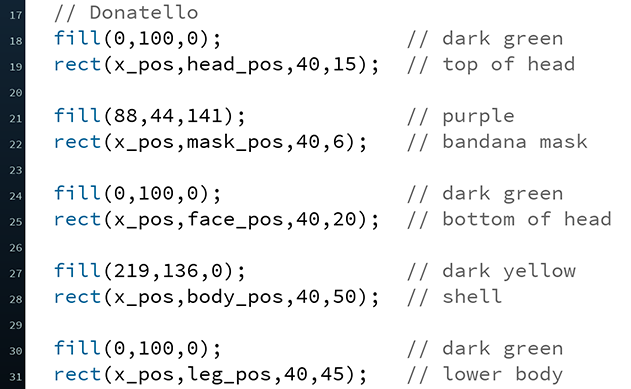 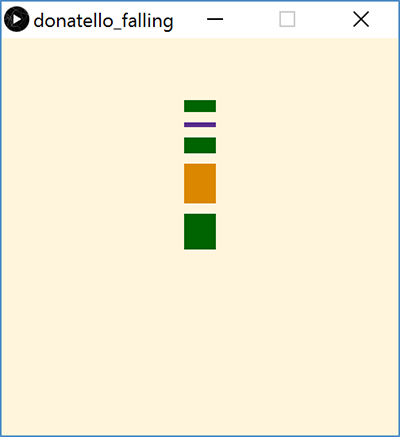 22
[Speaker Notes: Draw: “mid-fall” on canvas
Underline: different variables for each part of Donatello]
Summary
Variables are named quantities that can vary during the execution of a program
Datatypes specific different forms of data
e.g. int, float, color, boolean
Variable declarations specify a variable datatype and name to the program
Generally occur at top of program
Active mode uses setup() and draw()
Motion can be introduced by changing the values of variables used in drawing commands in-between frames
min() and max() functions can be used to limit or stop change in a variable value
23
Variable Practice
int x = 1;int y = 2;int z = 3;x = x + 1;y = y - 1;z = z + 2;
int x = 7;int y = 2;int z = 0;x = x + 3;y = y – 2;z = x + y;
int x = -1;int y = 0;int z = 5;x = x + z;y = y – x;z = x + z;
24